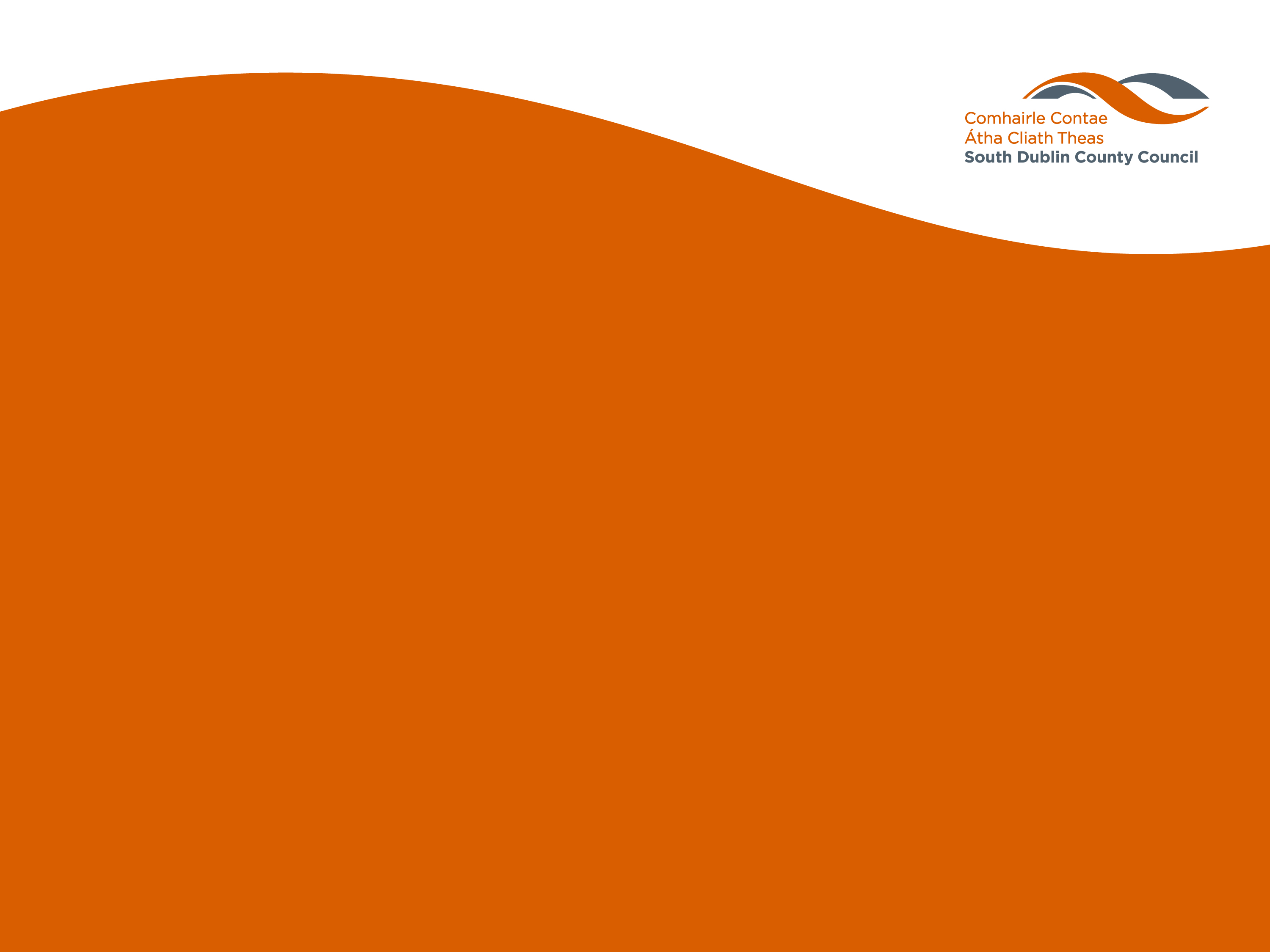 2023 Roadworks Programme
For Noting
Full Council - February 2023
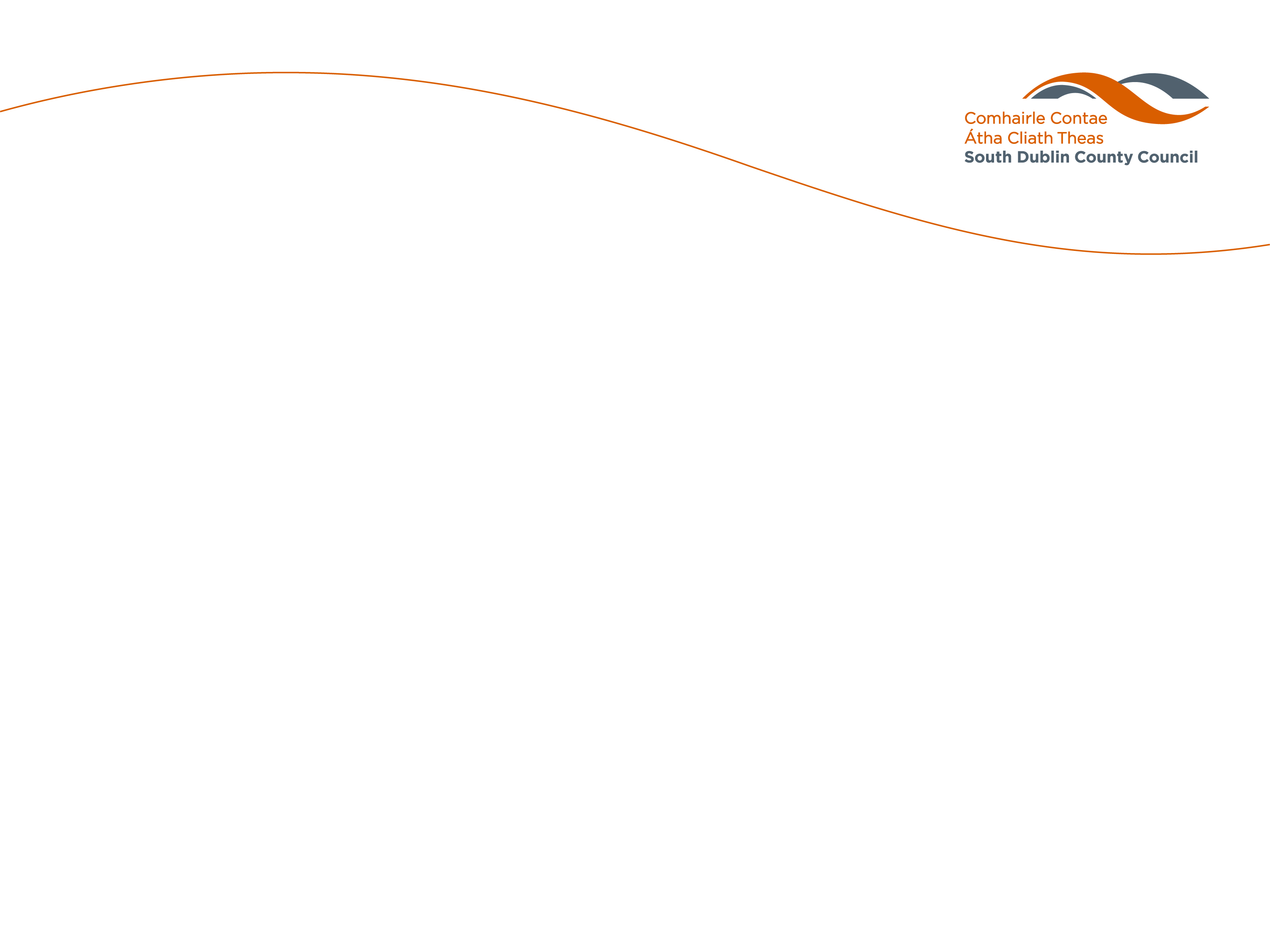 Summary


Total Budget 2023 - €7.2m

Road Resurfacing – €3.4m
Footpath Repairs - €3.0m
Cycle Track Maintenance - €400k
Social Housing Estate Upgrades - €300k 
QBC Upgrades - €100k
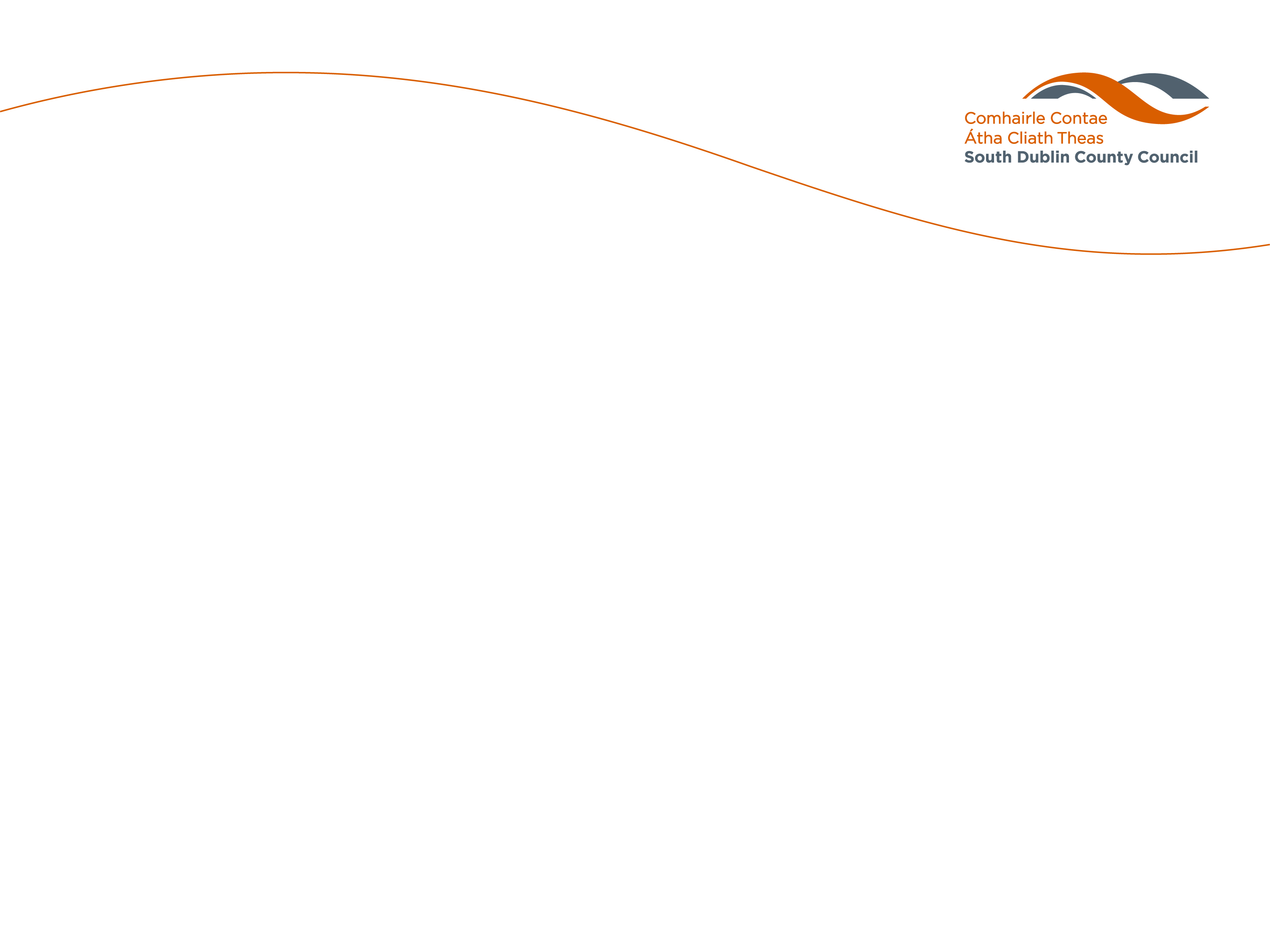 Summary


Total No. of Schemes 2023 - 154

Road Resurfacing – 62
Footpath Repairs - 77
Cycle Track Maintenance - 6
Social Housing Estate Upgrades - 7
QBC Upgrades - 2
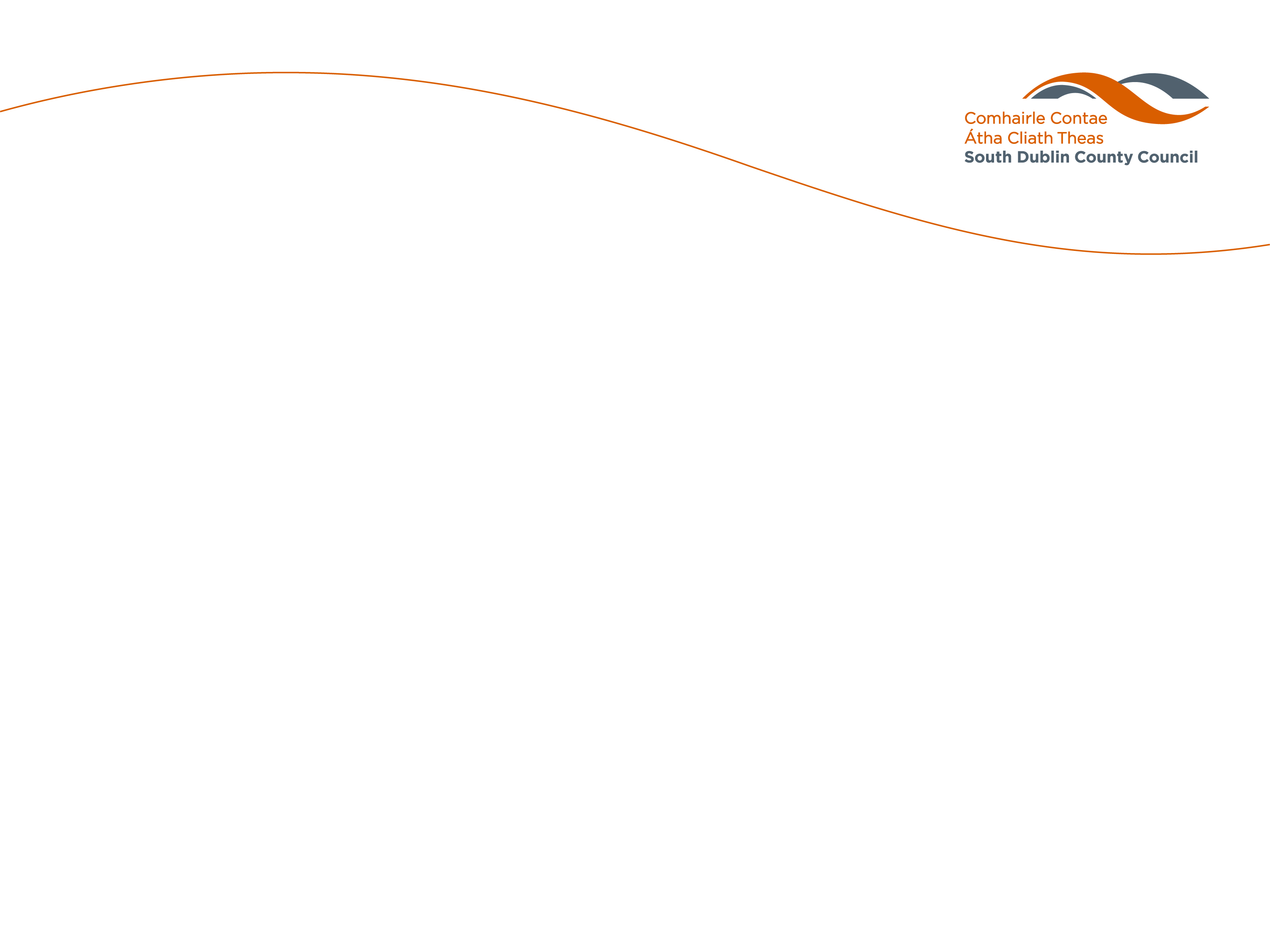 Clondalkin LEA
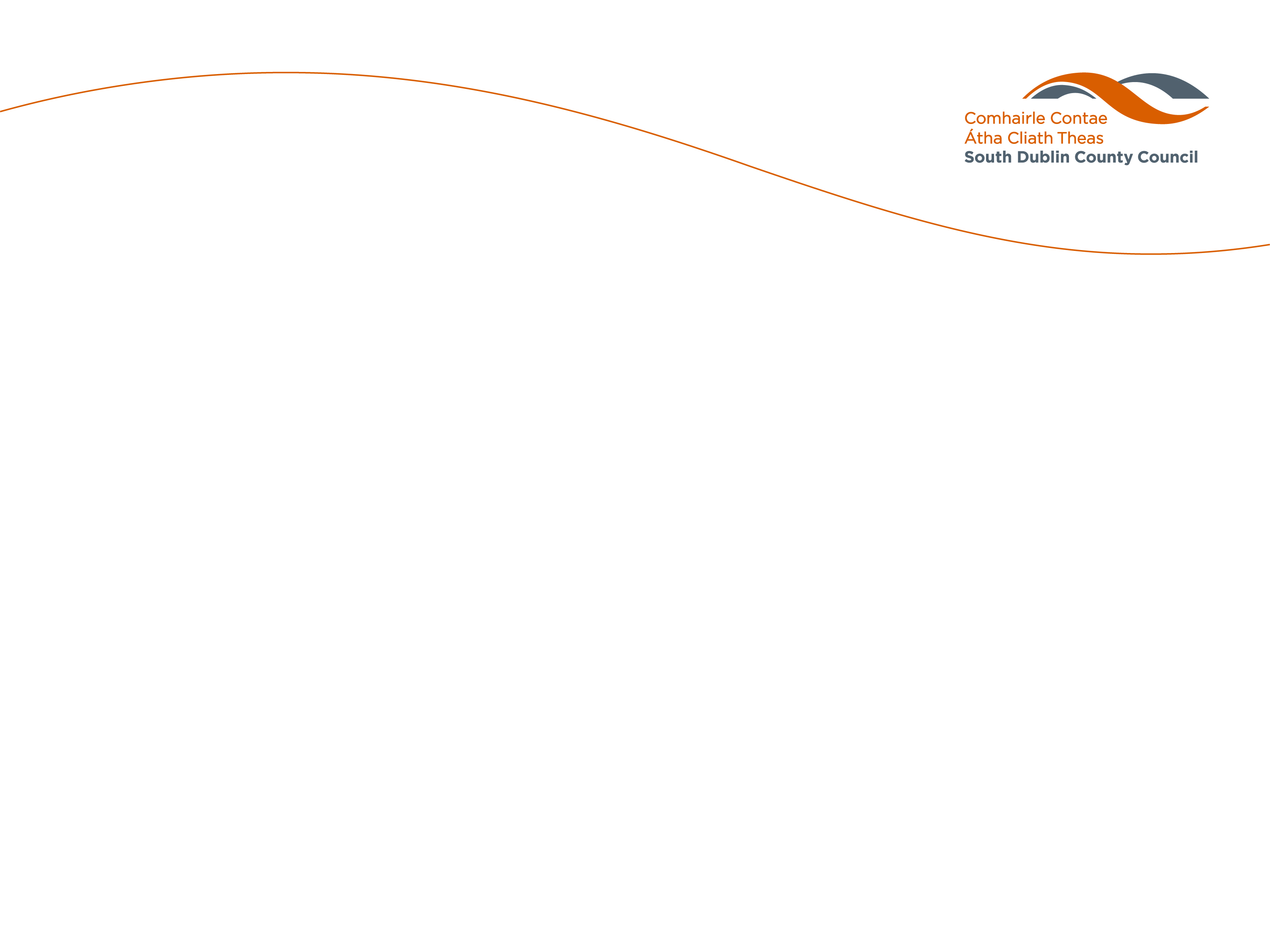 Lucan LEA
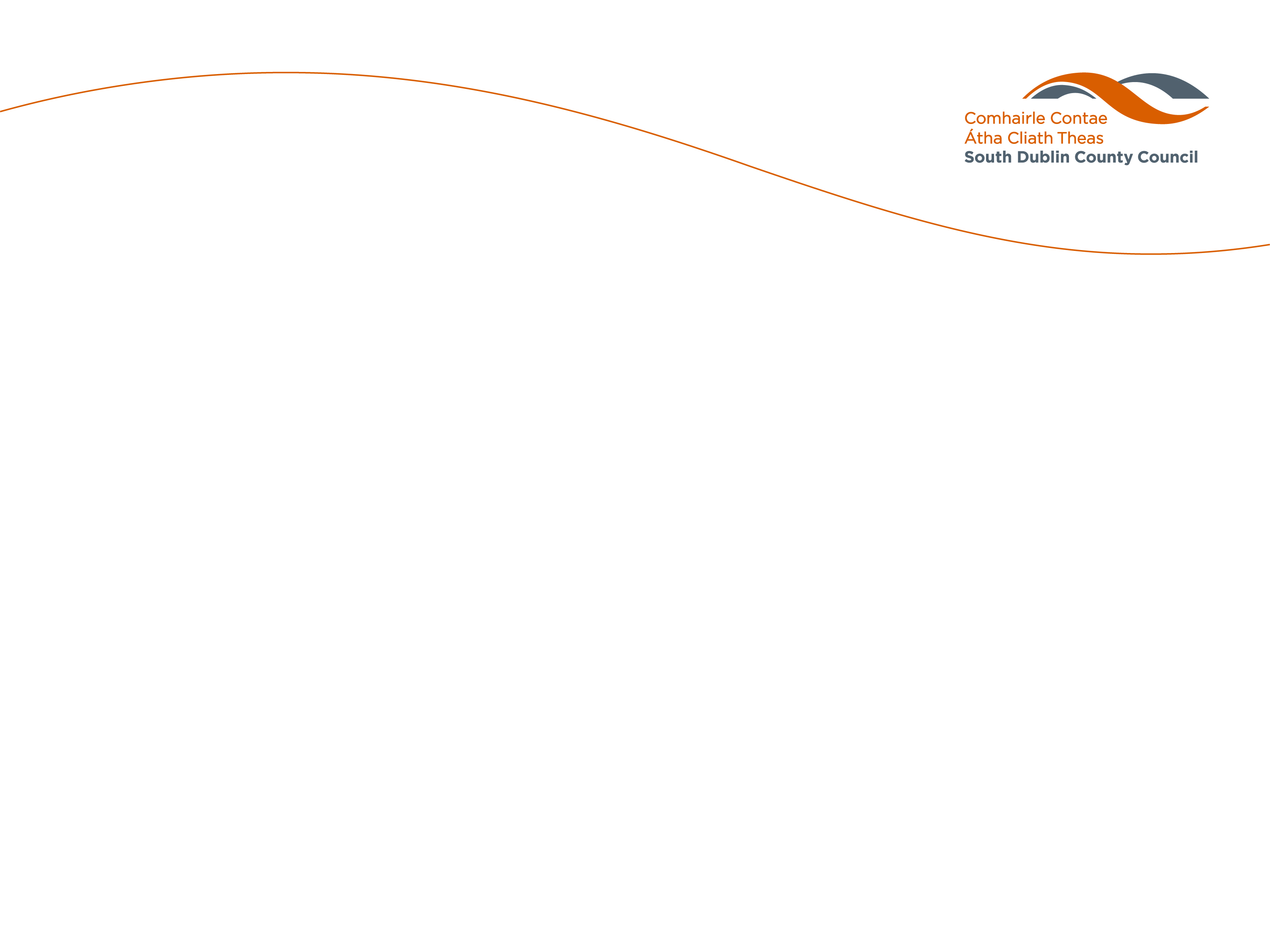 Palmerstown Fonthill LEA
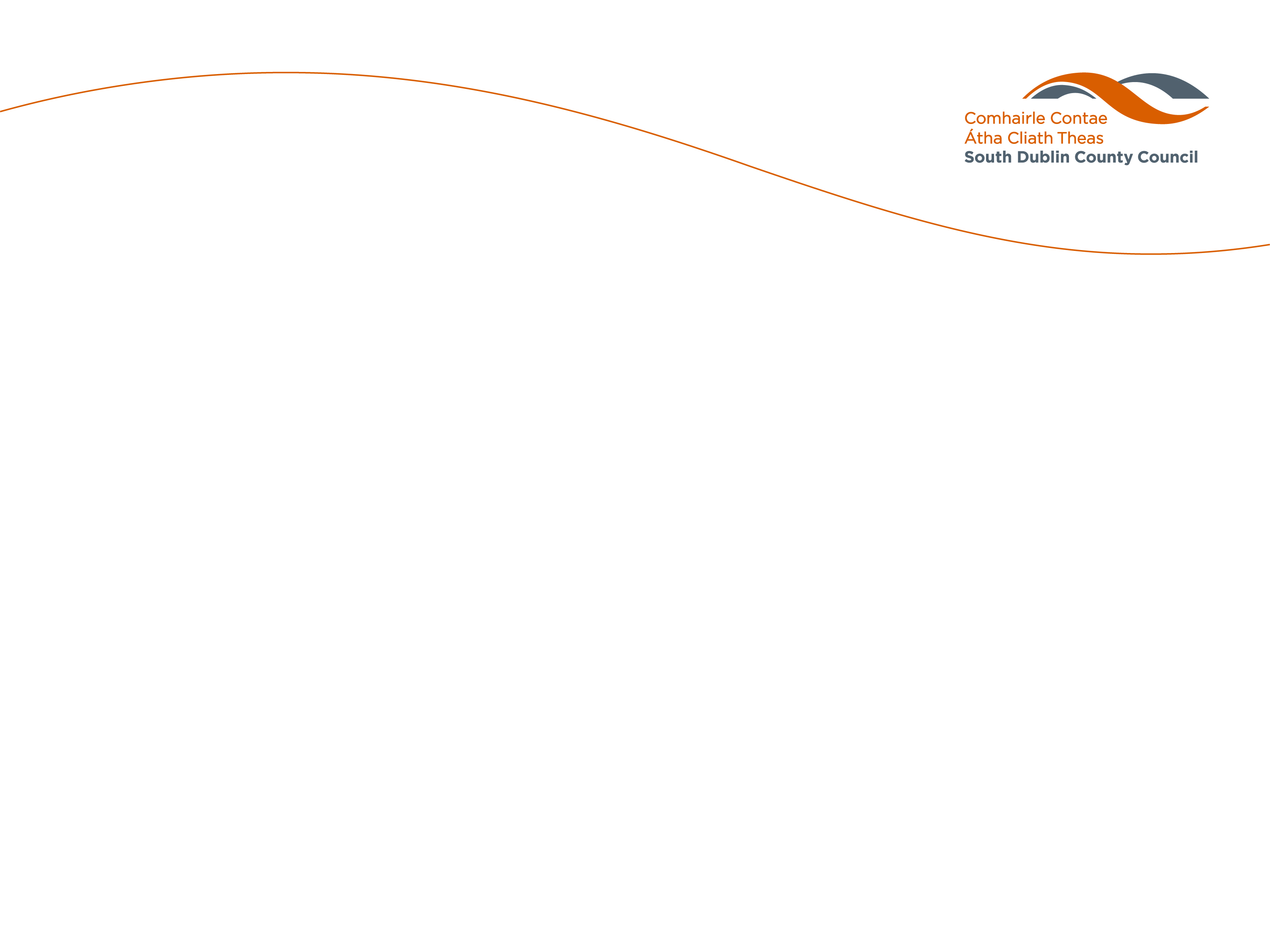 Tallaght Central LEA
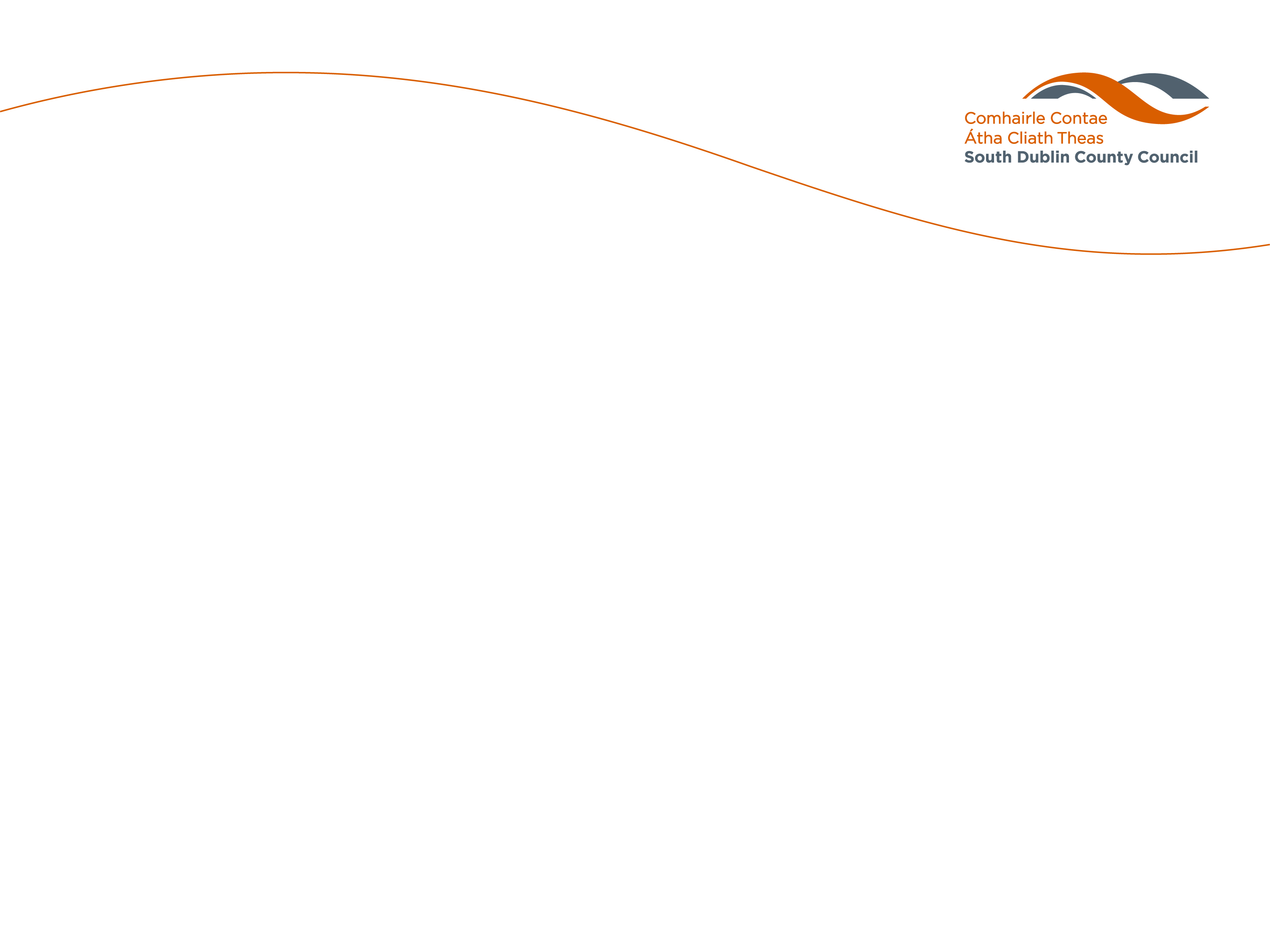 Tallaght South LEA
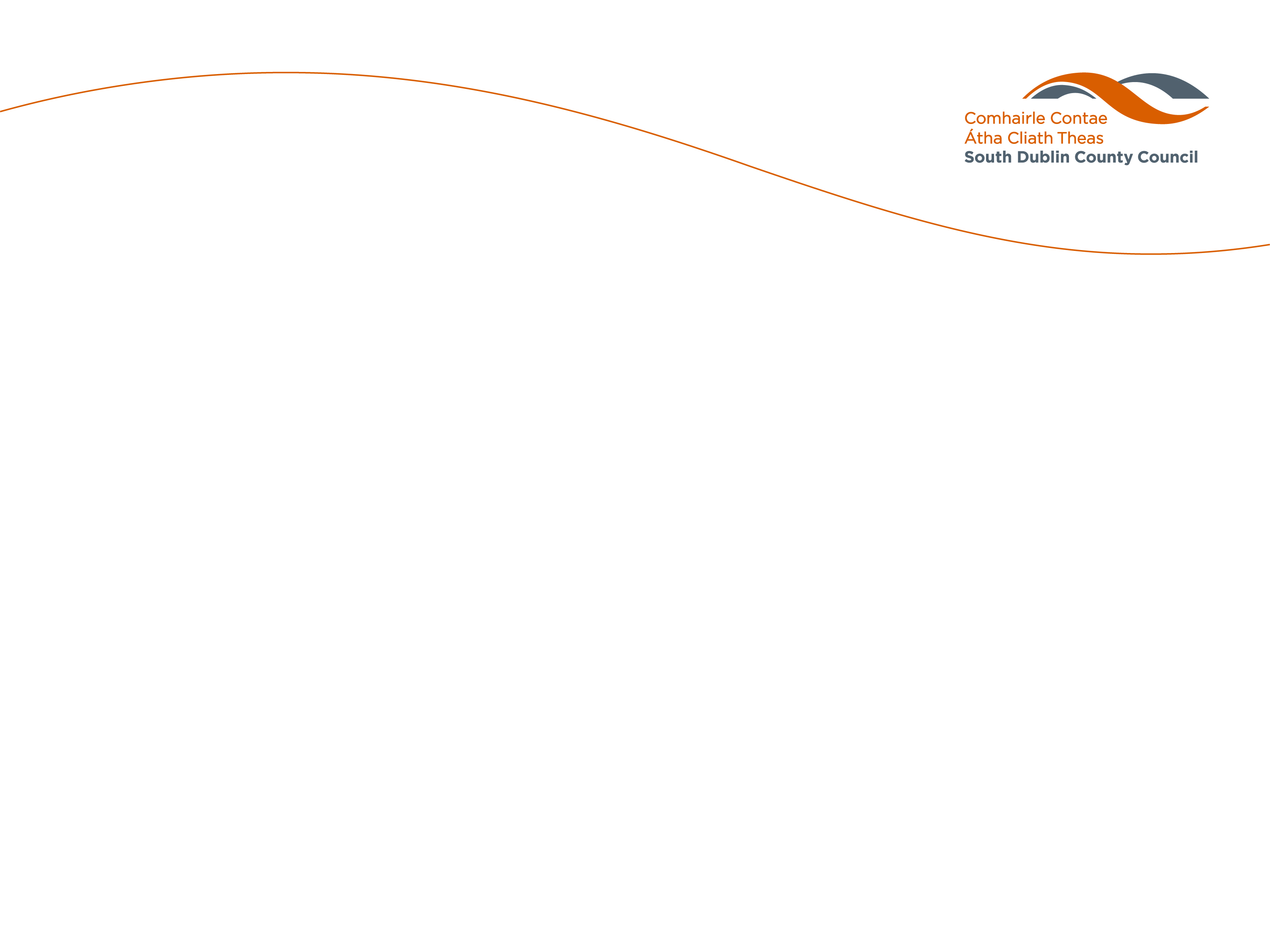 Rathfarnham Templeogue LEA
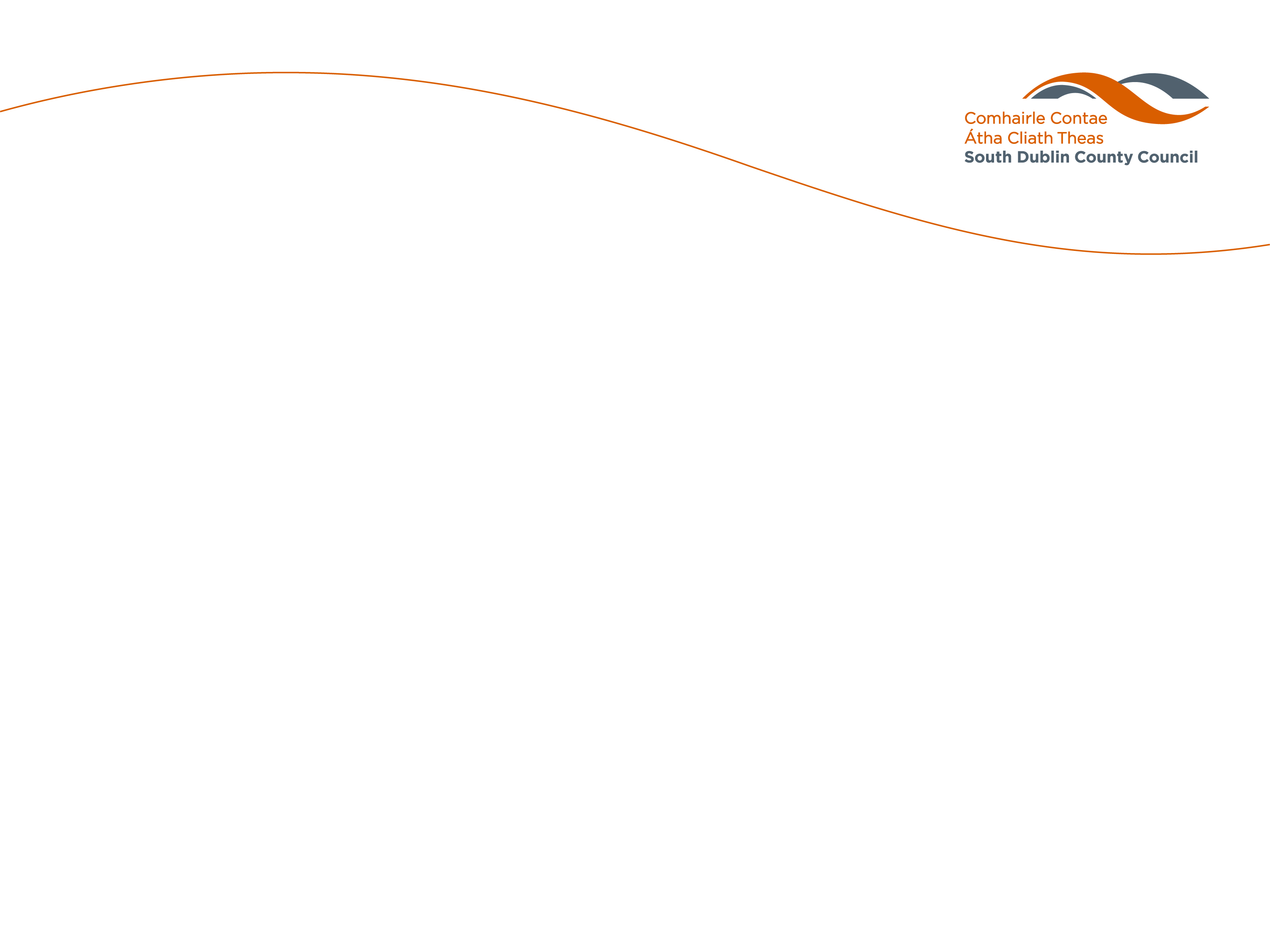 Firhouse Bohernabreena LEA
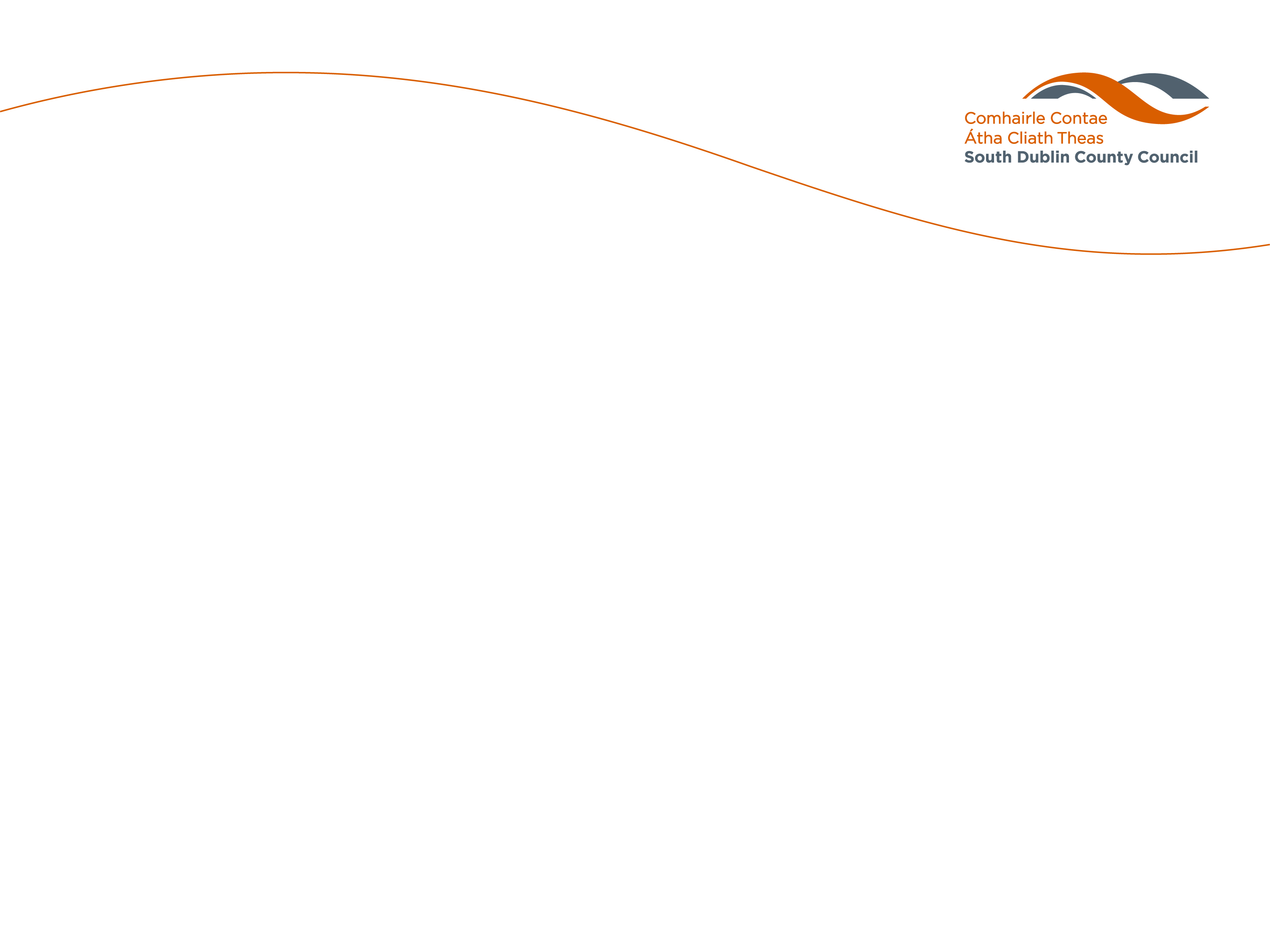